Путешествие 
в страну вежливости.
Автор: Переходова М.И.
Учитель МБОУ Сохрановская СОШ Чертковского района Ростовской области
«К людям 
следует относиться так, 
как хотелось бы, 
чтобы они относились  
к тебе».
Здравствуйте!
Я вижу тебя, друг! Я желаю тебе всего самого доброго – здоровья и счастья!
спасибо!
Спаси, мол, брат, тебя за это Бог!
Алёнушка:
«Помоги, Палочка-выручалока! Расколдуй моего братца Иванушку!»
Варианты отказа:
Не могу я без хозяина просьбу твою выполнить, да ты, чай, и сам мастер дворцы строить.
Спасибо, друг, за приглашение лестное! Но есть у меня другой хозяин.
Не могу и не хочу в злом деле участвовать.
Рада бы помочь тебе, дружок, но не могу. Отнеси меня к моему хозяину, и мы с ним для тебя всё сделаем.
Водяной:
«Ты всё можешь, Палочка-выручалочка, построй мне царские хоромы под водой!»
Варианты отказа:
Не могу я без хозяина просьбу твою выполнить, да ты, чай, и сам мастер дворцы строить.
Спасибо, друг, за приглашение лестное! Но есть у меня другой хозяин.
Не могу и не хочу в злом деле участвовать.
Рада бы помочь тебе, дружок, но не могу. Отнеси меня к моему хозяину, и мы с ним для тебя всё сделаем.
Иван-царевич:
«Будь моей гостьей, Палочка-выручалочка! Возьму тебя в палаты царские»
Варианты отказа:
Не могу я без хозяина просьбу твою выполнить, да ты, чай, и сам мастер дворцы строить.
Спасибо, друг, за приглашение лестное! Но есть у меня другой хозяин.
Не могу и не хочу в злом деле участвовать.
Рада бы помочь тебе, дружок, но не могу. Отнеси меня к моему хозяину, и мы с ним для тебя всё сделаем.
Дракон:
«Послужи мне, Палочка-выручалочка, помоги погубить врага 
заклятого – Ивана-царевича»
Представь, что ты -  Карлсон, который живёт на крыше. Какой-то Малыш просится к тебе в гости. Ты не можешь его принять, но и не хочешь обидеть. Как отказать ему?
Ты всё пела? Это дело:
Так пойди же попляши!
Ответы муравья:
К сожалению, у меня не хватит еды, чтобы кормить тебя всю зиму. Но зайди сегодня, погрейся и пообедай вместе с нами.
Я не могу кормить тебя всю зиму. Но мой сосед, шмель ищет учительницу пения и танцев для шмелят. Наверное он устроит тебя на зиму.
Ладно, оставайся. Хоть ты и лентяйка, но несколько дней я смогу тебя покормить. А там ищи себе другое место.
«Умей хвалить и похваливать»
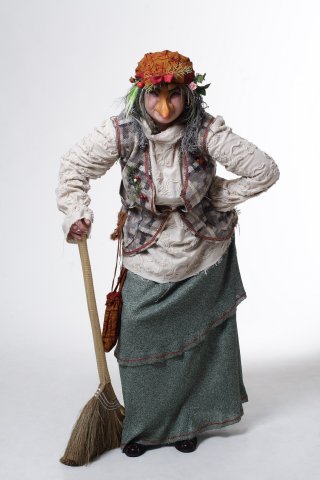 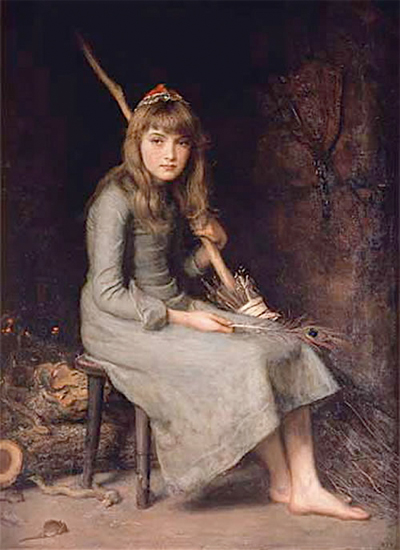 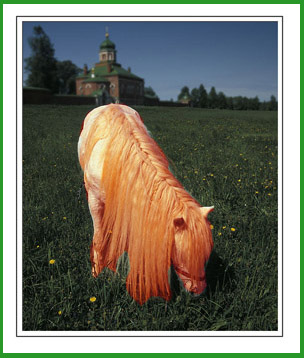 Умеешь ли ты по достоинству оценить?
Ты прекрасна, спору нет;
Но царевна всех милее,
Всех румяней и белее…


Не правда ли, зеркальце умело вежливо и мягко сообщить горькую правду?
Все хорошо было на обеде. И вежливое обращение, и хорошее угощение. Жаль только попробовать ничего не удалось. Не подумала хозяйка о подходящей посуде.
Уж и не знаю: зачем только меня пригласили.  И крошечки съесть нельзя из этой посуды. Больше не просите – не приду.
Ответы мудрого Ёжика:
Журавль был добрее и вежливее, Лисонька. Он тебя не обидел ни единым словечком.
Лисонька, ты, мне кажется, не совсем права. Ведь ты первая пригласила Журавля к себе в гости.
Ну, ребята, вы оба подмочили свою репутацию и теперь разбирайтесь сами. Лично я вас мирить не буду.
Подберите добрые слова